Financing the energy transition in emerging economies The role of evidence and bespoke solutions
Kanika Chawla and Rishabh Jain 
CEEW Centre for Energy Finance 


Energy Horizons 2019, New Delhi
19 July 19
© Council on Energy, Environment and Water, 2019
CEEW – Among South Asia’s leading policy research institutions
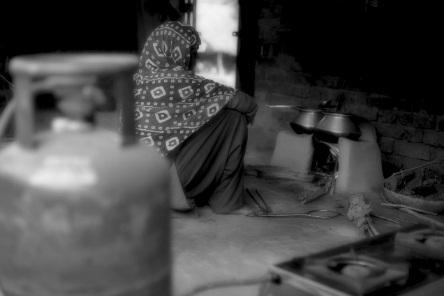 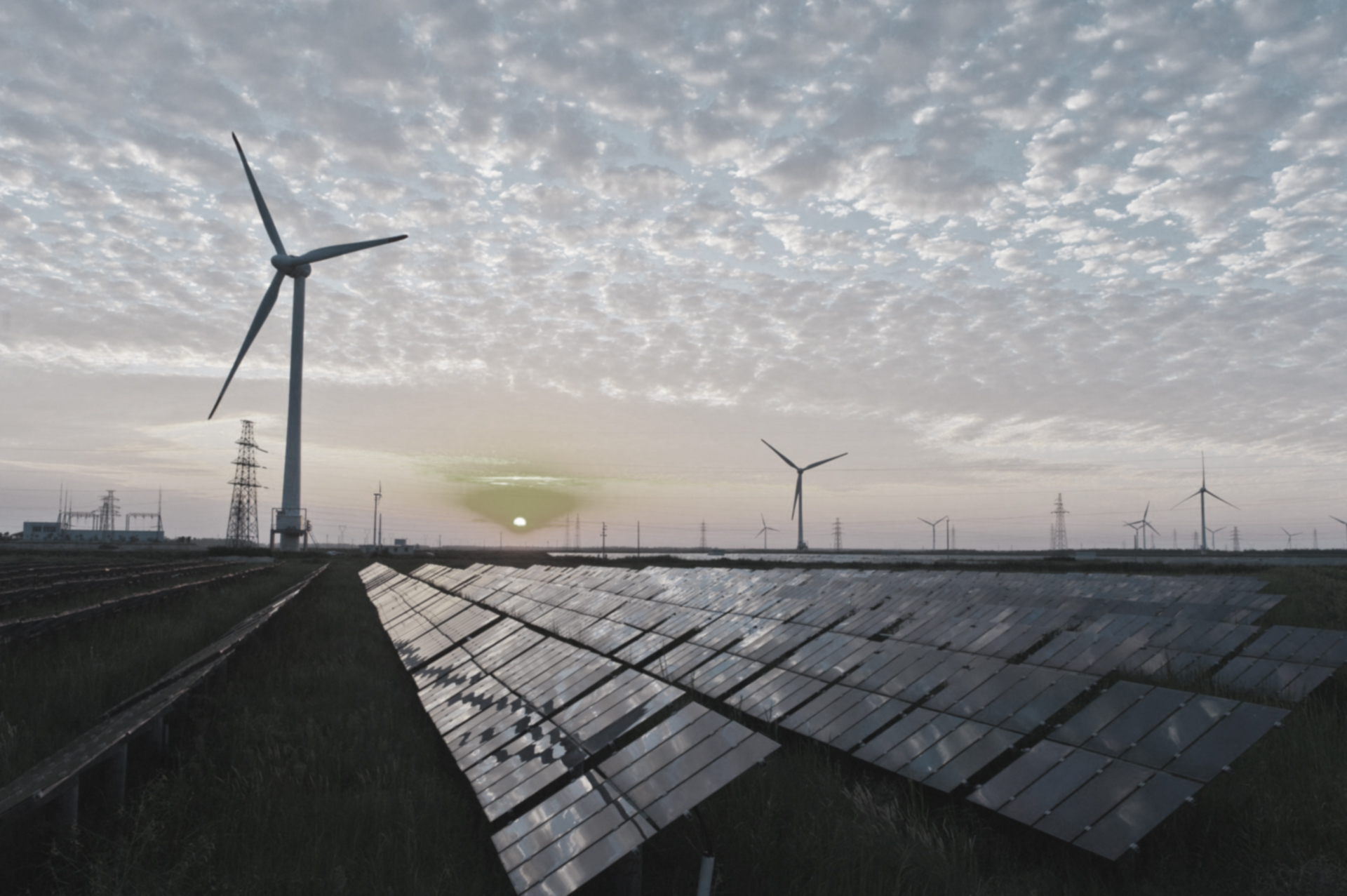 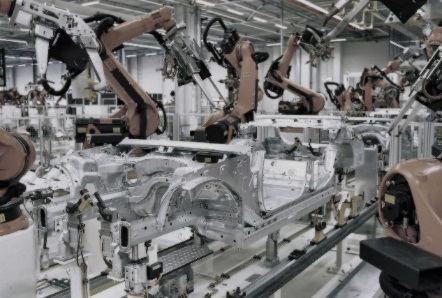 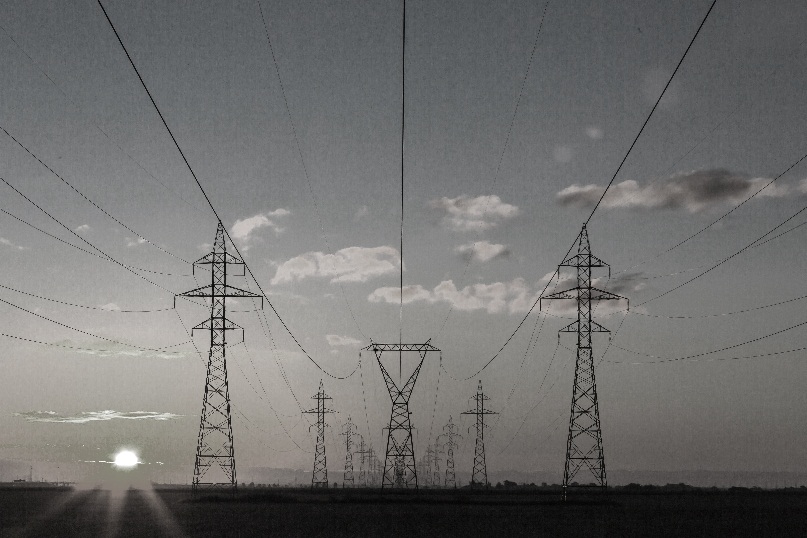 Low-Carbon Pathways
Power Sector
Energy Access
Renewables
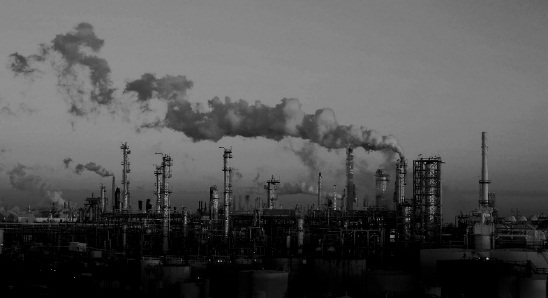 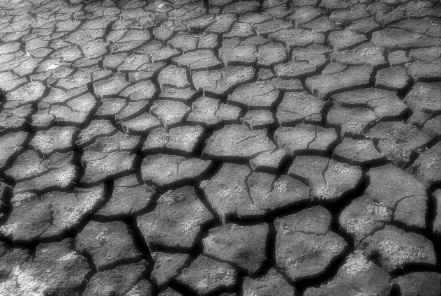 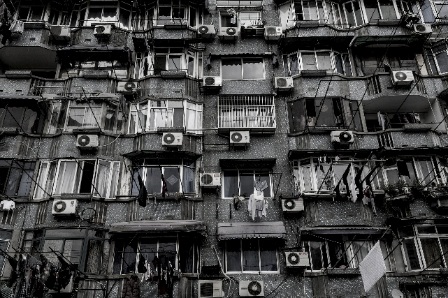 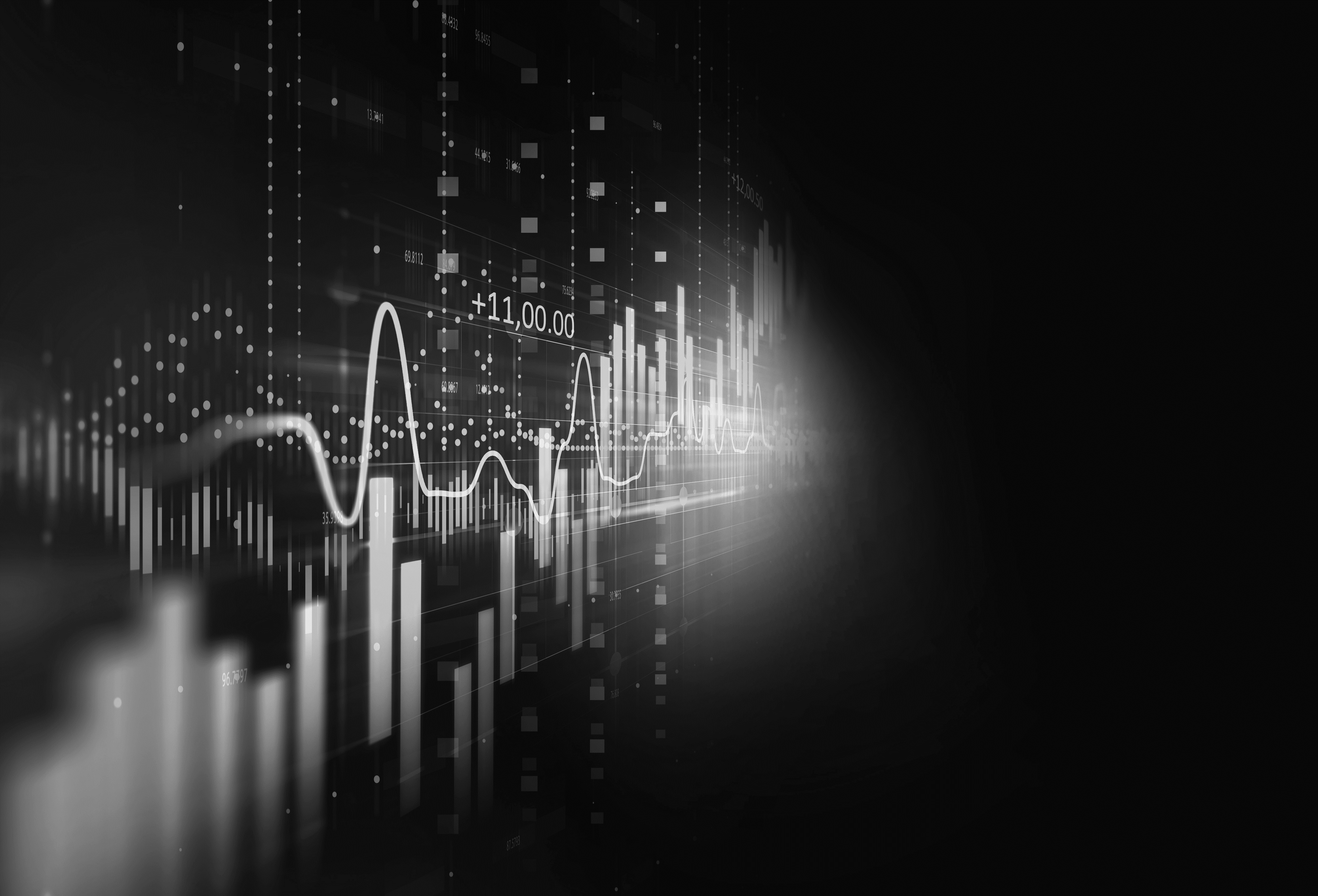 Risks & Adaptation
Industrial Sustainability & Competitiveness
Technology, Finance, & Trade
Centre for Energy Finance
2|
Deepening Markets
Increasing Transparency
Attracting Capital
3|
Market Intelligence
4|
CEF Intelligence – dynamic & real-time data dashboard
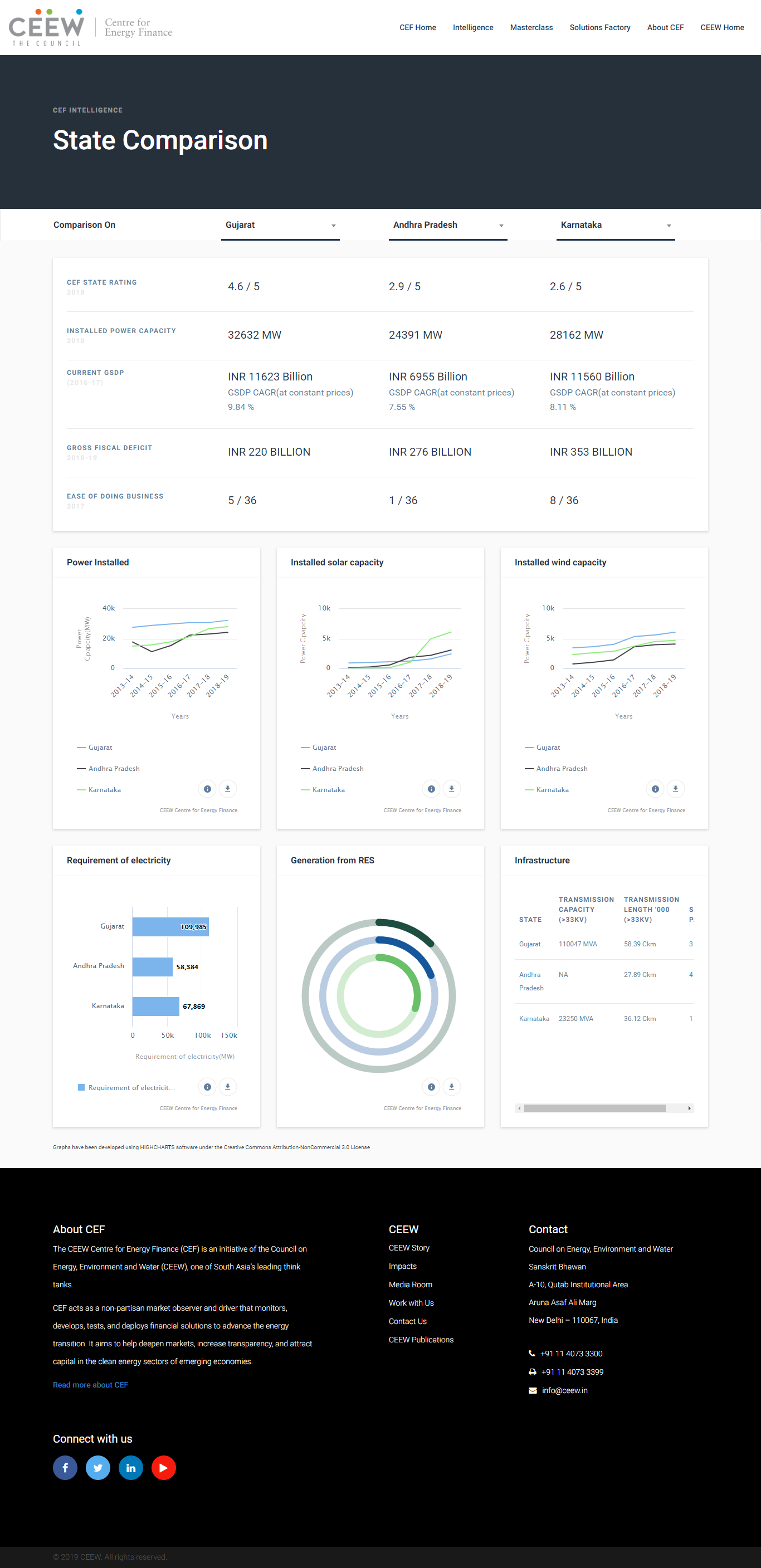 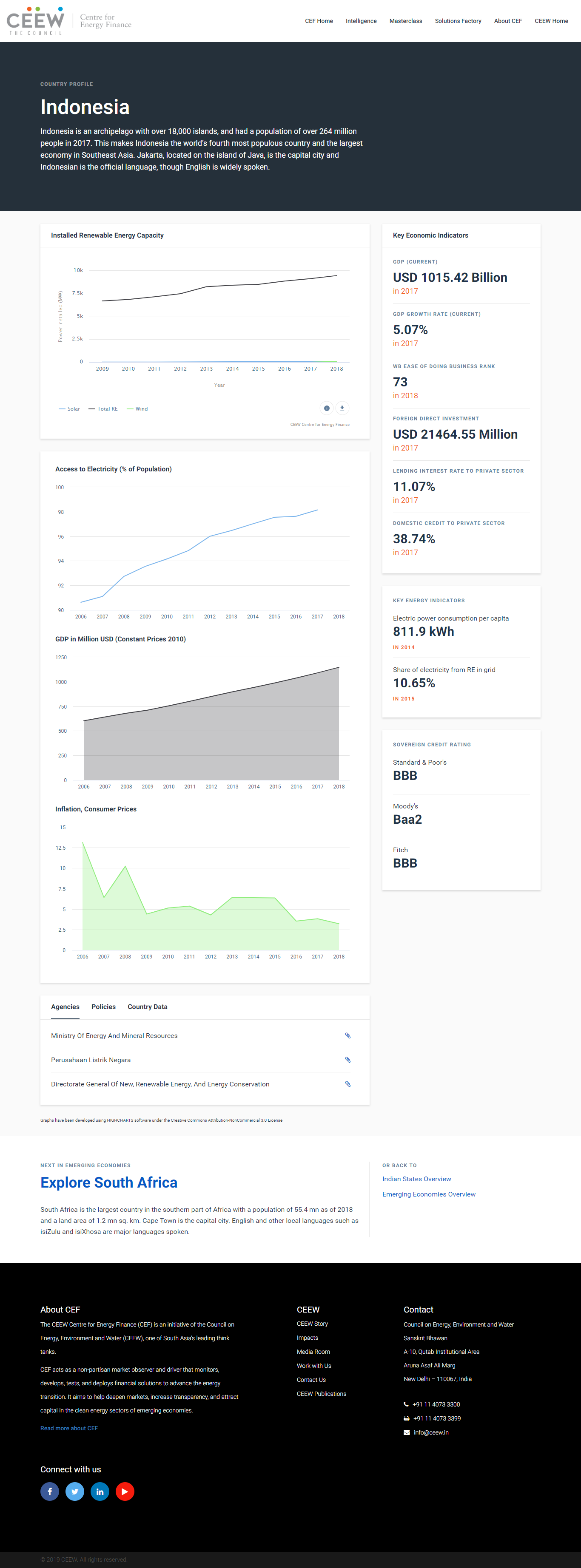 Possibility to explore an emerging
 country or an Indian state
Compare countries or states on various parameters
Information on 50+ countries
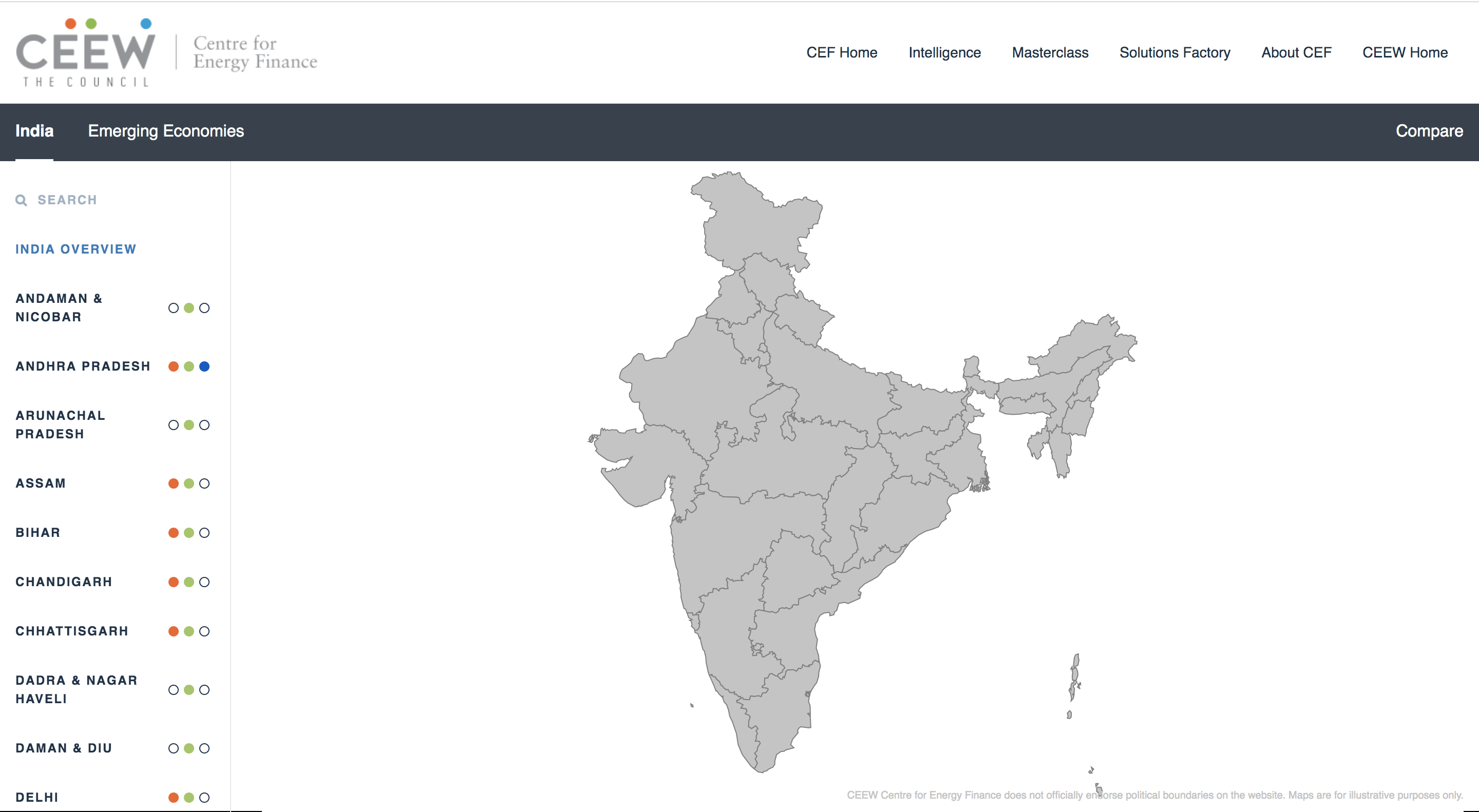 Economic indicators
Energy indicators
Key indicators
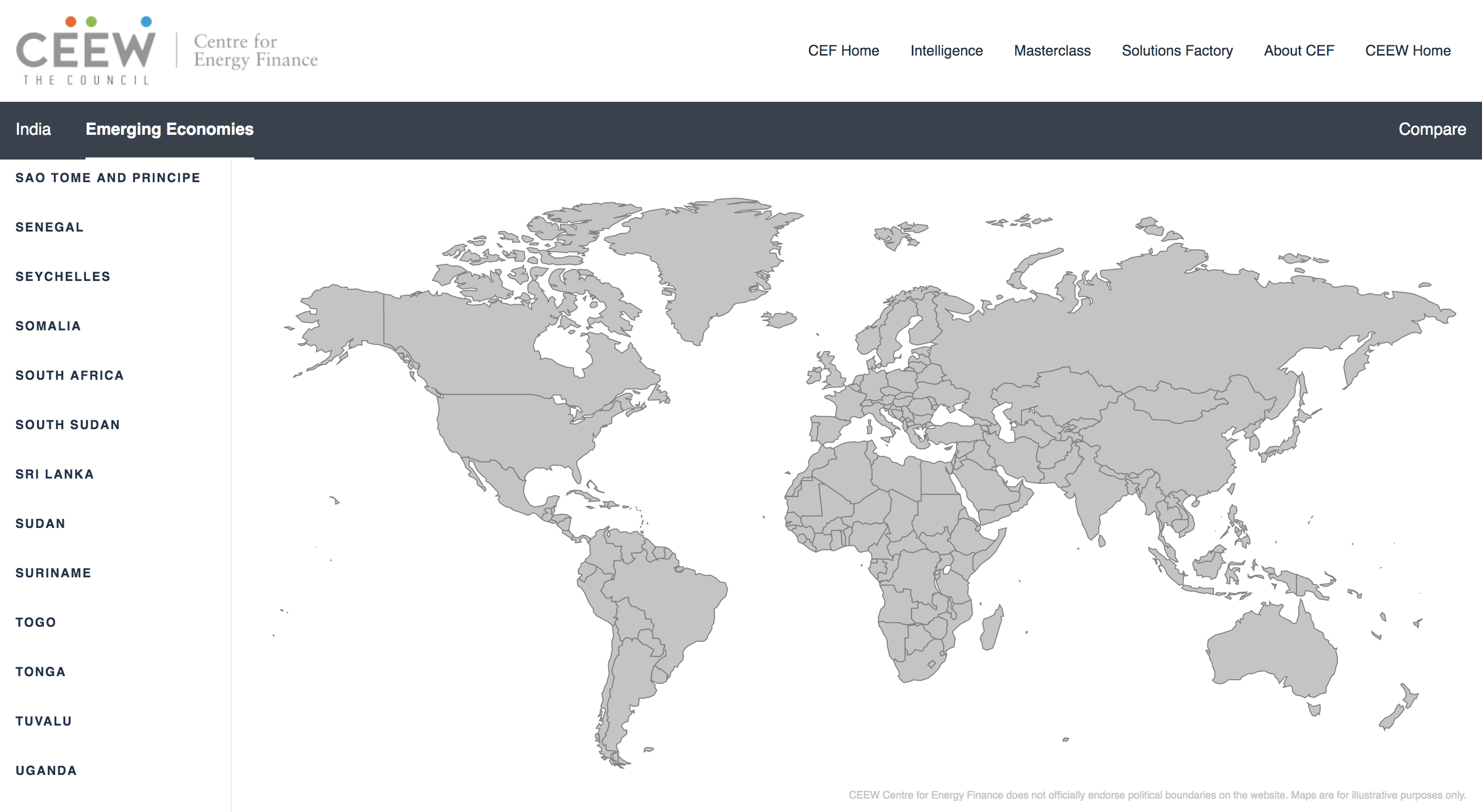 Imp trends
Infra indicators
5|
Source: CEEW Centre for Energy Finance
CEF Intelligence – dynamic & real-time data dashboard
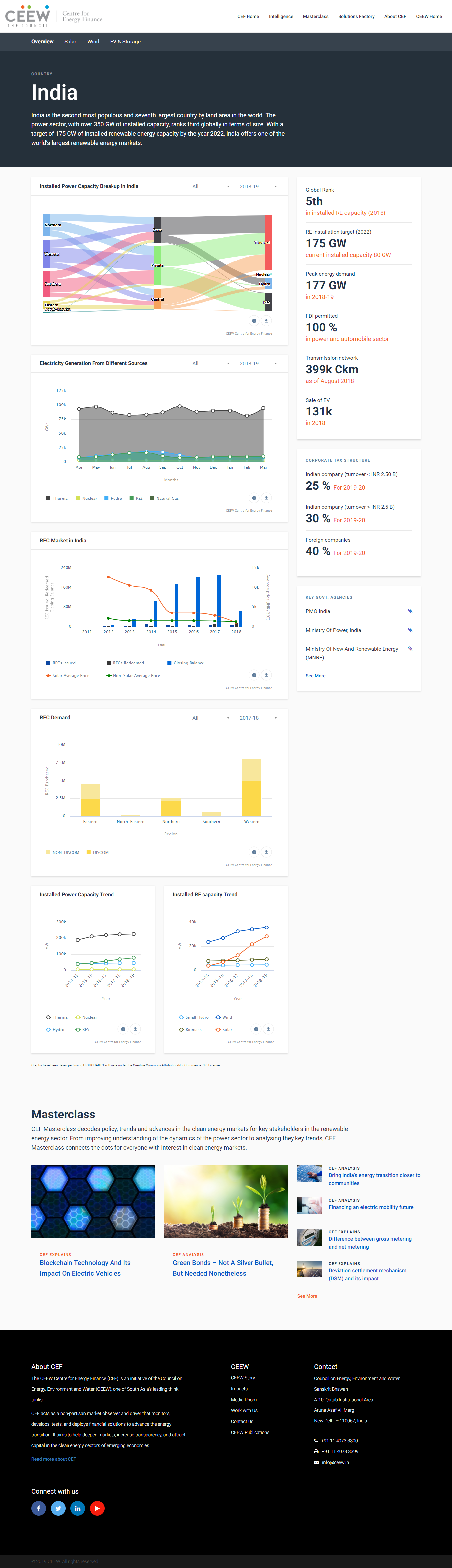 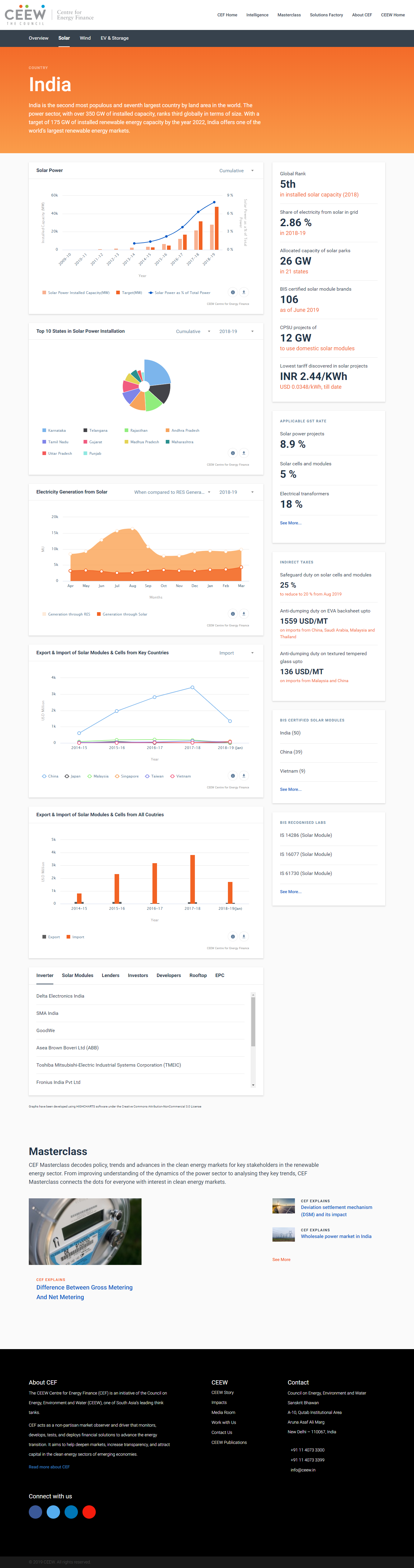 Key information
Imp 
trends
Key
regulations
Imp indicators
6|
Source: CEEW Centre for Energy Finance
Solutions Factory
7|
CEF Solutions Factory – market responsive financial interventions
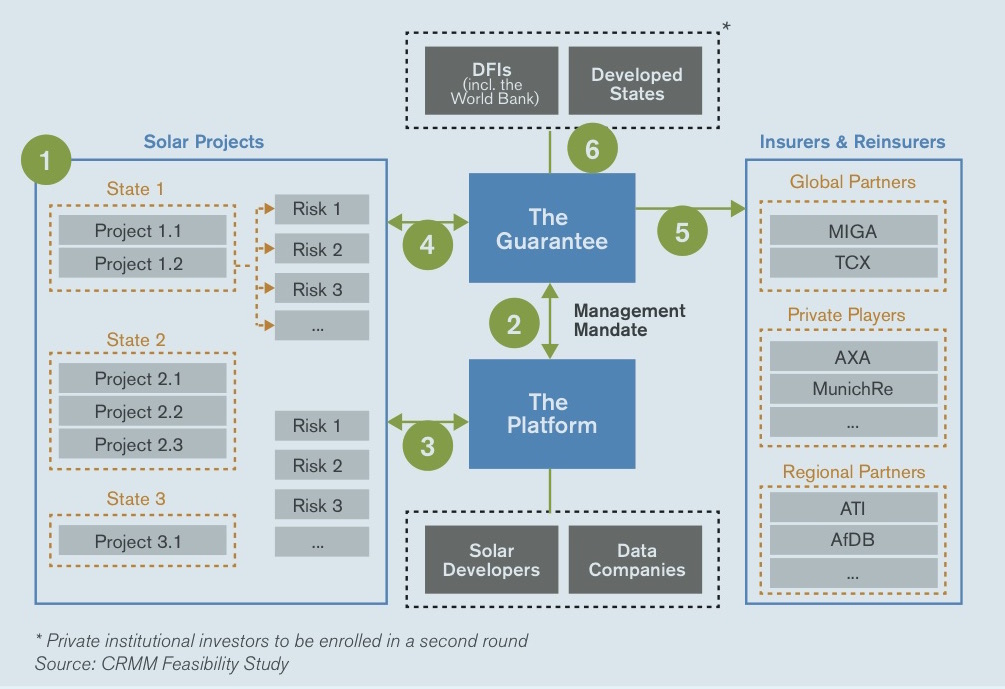 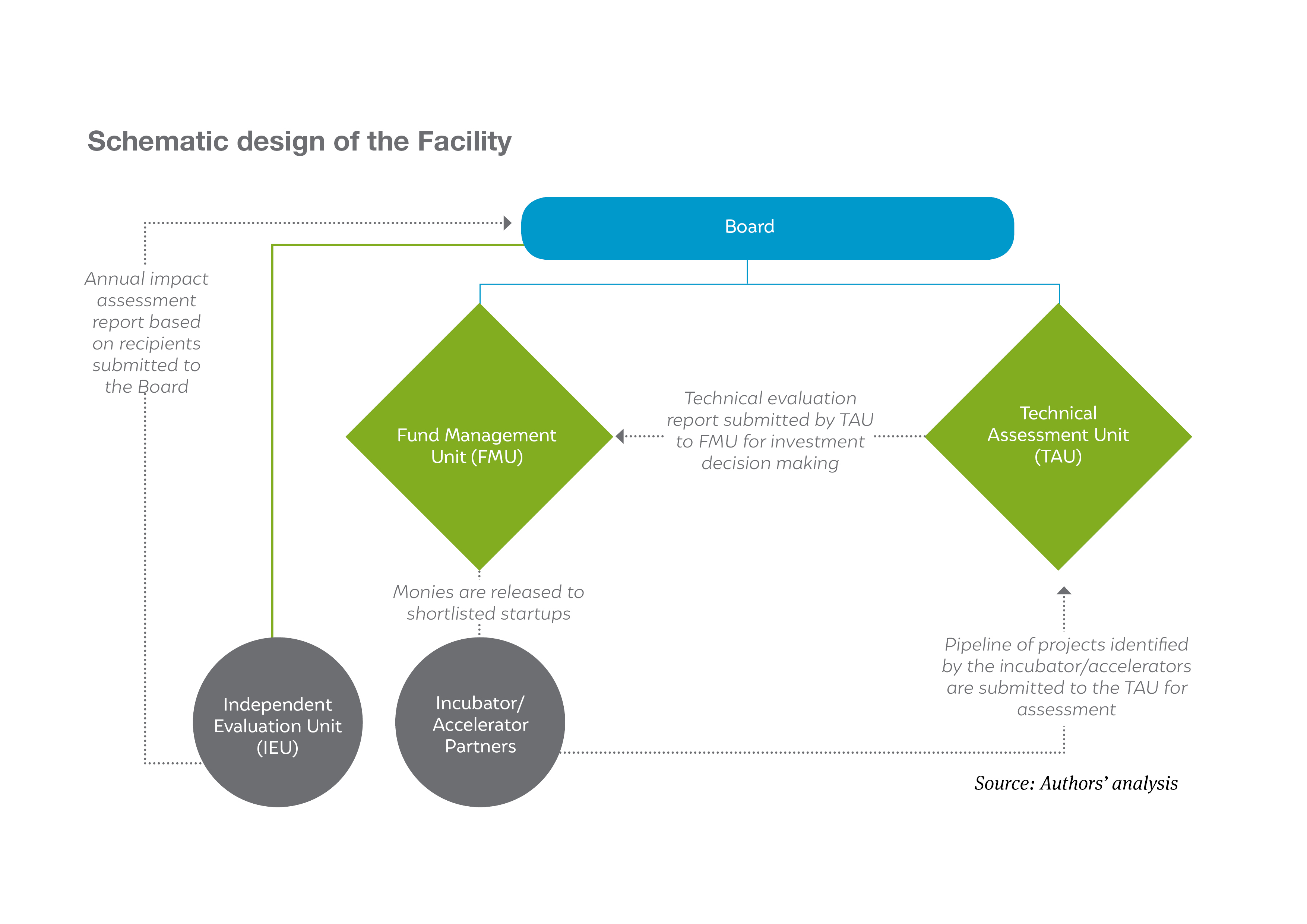 8|
Source: Common Risk Mitigation Mechanism Feasibility Study 2017; Business Demonstration Facility Feasibility Study 2019
Clean Energy Investment Trends 2019
9|
Market concentration of developers sanctioning new projects remains high
Top developers with access to financing on favourable terms have the advantage in structuring competitive bids
Even top developers have limited capacity to finance new projects every year
Considerations of portfolio diversification across locations and offtakers could be impacting bidding patterns
Industry consolidation in the wind industry is reflected in reduced churn in 2018
10|
CEEW CEF – IEA Clean Energy Investment Trends 2019
Debt financiers’ risk perceptions for renewable energy projects have declined
Interest rate spreads for lending to solar PV and wind projects have declined by 75-125 basis points from 2014-2018
Capital structures for solar PV have become more debt-heavy whereas those for wind have remained stable
11|
CEEW CEF – IEA Clean Energy Investment Trends 2019
Debt financiers’ risk perceptions for renewable energy projects have declined
Median loan tenures have lengthened for both solar PV and wind
Long-tenure debt enabled by reset clauses for interest rates and provisions for refinancing
Thermal projects developed by state-owned integrated utilities appear to benefit from some financing advantages vis-à-vis other thermal projects and RE projects
More debt-heavy capital structures (debt-to-equity ratio of 80:20)
Longer loan tenures (16-24 years)
Loans structured at a single fixed rate, though with provisions for reset
12|
CEEW CEF – IEA Clean Energy Investment Trends 2019
Thank you

Join the conversation by using #EnergyHorizons

ceew.in | @CEEWIndia
13|